Pengantar Kecerdasan TiruanPertemuan 4
PERBANDINGAN KECERDASAN TIRUAN DENGAN KECERDASN ALAMIAH
Keuntungan Kecerdasan Buatan dibanding kecerdasan alamiah:
Lebih permanen
Memberikan kemudahan dalam duplikasi dan penyebaran 
Relatif lebih murah dari kecerdasan alamiah 
Konsisten dan teliti 
Dapat didokumentasi 
Dapat mengerjakan beberapa task dengan lebih cepat dan lebih baik dibanding manusia
Keuntungan Kecerdasan Alamiah dibanding kecerdasan buatan
Bersifat lebih kreatif 
Dapat melakukan proses pembelajaran secara langsung, sementara AI harus mendapatkan masukan berupa simbol dan representasirepresentasi
Fokus yang luas sebagai referensi untuk pengambilan keputusan sebaliknya AI menggunakan fokus yang sempit
Pemrosesan Data Pada Komputer Secara Konvensional
Pemrograman Secara Konvensional
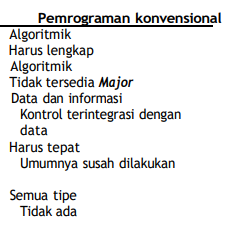 Pemrograman Menggunakan AI
Perbandingan AI dengan Pemrograman Konvensional